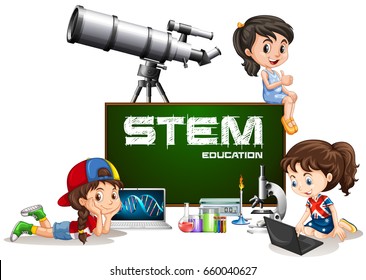 STEM БИЛИМ БЕРҮҮ ЖАНА АНЫН КЕЛЕЧЕГИ
Токтомаметов Алмазбек
Бишкек, 2024
STEM билим берүү
S – science / табигый илимдер
T – technology / технология
E – engineering / инженердик искусство
M – mathematics / математика

STEM, STEAM, STREM
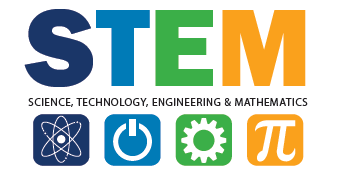 2
STEMге дүйнөнүн кызыгуусу
Дүйнөлүк эмгек рыногунда STEM адистерге суроо-талап абдан жогору
АКШда 10 жылда STEM адистерге муктаждык 76%га жогору болуп, 10 млн STEM адис керек болот, STEM студенттерге 36 айга кеңейтилген виза берилет
Америкада жылдык орточо айлык – $39 810 болсо, STEM билим берүү Америка өкмөтүнүн артыкчылыктуу багыты болуп, жылына орточо – $86 980
Россия Федерациясында санарип технологиялар жаатындагы адистерге муктаждык 2024-жылы 300 миң
Австралия, АКШ, Кытай, Великобритания, Израиль, Корея, Сингапур, Финляндия ж.б. мамлекеттик программаларды ишке ашырышууда
Кытай Республикасынын өнөр жай ишканалары санарип технологияларды колдонуунун натыйжасында 2020-жылы $4 трлндон ашык кошумча каражат тапты
(https://trends.rbc.ru/trends/education/5f6399a69a79471ec02bfe4f)
3
STEMдин АРТЫКЧЫЛЫКТАРЫ
1. Жуурулушуп окутуу, дүйнөгө карата илимий көз караштын комплекстүү калыптануусу, дүйнөнү бүтүн кабыл алуу
2. Изилдөө көндүмүнүн өөрчүшү
3. Теория менен практиканын логикалык тыгыз байланышы, жуурулушуусу, окуучулардын алган билимин дароо практикада колдонушу (лабораториялар), өзүнүн продукциясын даярдашы (мисалы, робототехника) ж.б.
4. Окуу материалын терең өздөштүрүүгө жана окуу процессин жандуу, кызыктуу кылууга жардам бериши
4
STEMдин АРТЫКЧЫЛЫКТАРЫ
5. Ишмердик аркылуу креативдүү ой жүгүртүү, сынчыл ойломду ишке ашыруу
6. Окуучунун өзүнө болгон ишениминин артуусу
7. Жаңы, тааныш эмес материалдарды туура кабыл алуу компетенциясынын калыптануусу
8. Долбоордук ыкманы колдонуу, окуп кетүү көндүмдөрүнүн, компетенциясынын калыптанышы
9. Командада жана өз алдынча иштей алууга үйрөнүү, социалдашуу
5
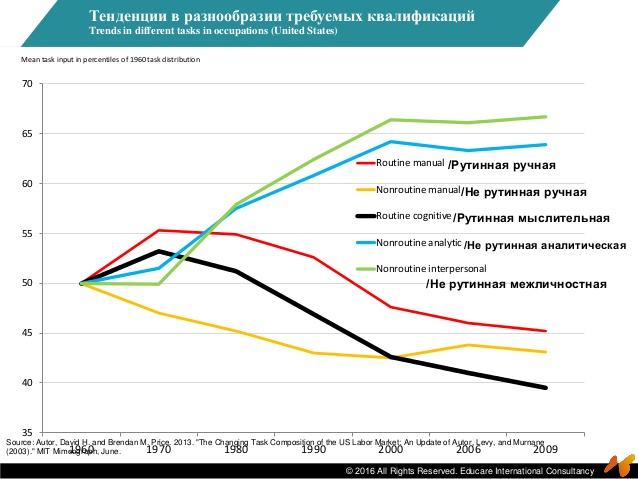 6
STEMдин АРТЫКЧЫЛЫКТАРЫ
10. Окуучулар натыйжа үчүн иштешет, алардын логикалык ой жүгүртүүсү өсүп, тактыкка, маселени убагында чечүүгө машыгышат
11. Гендердик теңчилик, бирдей мүмкүнчүлүктөрдү камсыз кылуу мүмкүнчүлүгү
Учурда табигый илимдер менен көбүрөөк эркек балдар алектенүүдө 
Кыргызстанда мектеп бүтүрүүчүлөрүнүн 80%дан ашыгы гуманитардык багыттагы окуу жайларга тапшырууда
Гимназиялык билим берүүнүн 5-класстан, ал эми лицейдик билим берүүнүн 8-класстан башталуусу, ошол эле учурда лицейдик билим берүүгө болгон зарылдык
7
Stem предметтерди окутуу жолдору
1-вариант. Предметтерди жаңы билим берүү технологияларын колдонуу менен натыйжалуу окутуу
2-вариант. Предметтерди тереңдетип окутуу
3-вариант. Предметтерди тема, тематика боюнча жуурулуштуруу
4-вариант. Предметтерди жуурулуштуруп окутуу
5-вариант. Предметсиз (жуурулуштуруп) окутуу Малайзиянын мисалы
8
Ченемдик документтер
Кыргыз Республикасында билим берүүнү 2021-2040-жылдарга карата өнүктүрүү программасы
Мектептик билим берүүдө...
... гендердик теңчилик принциптерин сактоо
педагогикалык кадрлардын дараметин арттыруу жана кесиптик колдоо жана шыктандыруу системасы менен байланышкан кесиптик, педагогдордун карьердик өсүүсүнүн натыйжалуу моделин киргизүү
мектептерди профилдештирүү, анын ичинде математикалык, табигый-илимий, технологиялык билим берүү чөйрөлөрү 		   (STEM-предметтер) боюнча
9
Ченемдик документтер
...Программа боюнча аракеттенүү планы
Милдеттер: 9. Мектеп билим берүүсүнүн сапатын баалоо системасын түзүү
Индикатордун аталышы: 
1) Класстын деңгээлинде окуучулардын математикалык, табигый-илимий (STEM-предметтер боюнча), текстти окуу жана түшүнүү сабаттуулугунун калыптангандыгын текшерүү үчүн контролдук-өлчөөчү материалдардын болуусу
2) Мугалимдер үчүн усулдук сунуштардын болушу
Индикаторлор: Тесттик тапшырмалардын базасын иштеп чыгуу:
2021 – 6-класс, 2022 – 7-класс, 2023 – 8-класс
10
Ченемдик документтер
...Программа боюнча аракеттенүү планы
Милдеттер: 10. Жалпы билим берүүчү уюмдардын мугалимдеринин квалификациясын жогорулатуу
Индикатордун аталышы: STEM-предметтерди кошо алганда, табигый-илимий циклдагы предметтерди окутуунун методологиясы (орто мектептин мугалимдери), түзөтүп окуу жана түшүнүү (башталгыч класстардын мугалимдери) боюнча иштелип чыккан программалар боюнча, анын ичинде электрондук форматта да окуган педагогдордун саны
Индикатор:
2021 – программаларды иштеп чыгуу жана апрробациялоо
2022 – 4 000
2023 – 5 000 мугалимди окутуу
11
Кандай иштер аткарылууда
STEM билим берүү багытында Республикалык институт, «Р.Отунбаеванын демилгелери» эл аралык фонду, АУЦАнын Инновациялык колледжи биргелешип ЮНИСЕФ уюмунун колдоосу менен иш алып барууда
Инновациялык колледж 2021-жылы STEM билим берүү багытындагы 5 предмет (физика, химия, биология, математика, информатика) боюнча жаңы модулдарды иштеп чыкты
Жаңы модулдар Бишкек шаарындагы, Чүй, Ош облустарындагы 20 мектепте пилоттон өткөрүлдү
12
Кандай иштер аткарылууда
3. Республикалык институттун окутуучулары жаңы модулдар 	менен окутулуп, 5 предмет боюнча модулдар 	квалификацияны жогорулатуу модулдарына 	жуурулуштурулду (интеграцияланды)
4. 2021-жылдын ноябрында жаңы модулдар боюнча тренинг 	облустук билим берүү институттарынын/усулдук 	борборлордун адистери үчүн өткөрүлдү	
5. Учурда STEM билим берүү багытындагы 5 предмет (физика, 	химия, 	биология, математика, информатика) боюнча 	модулдар 	жана 	методикалык колдонмо кайрадан да 	жакшыртылып иштелди
13
Кандай иштер аткарылууда
6. Бишкек шаарындагы №22 бала бакчада STEM борбор ачылды,
7. Анын базасында бала бакчанын педагогдору окутула баштады
7. “Мектепке чейинки билим берүүнүн заманбап практикасы: 	реалдуулук жана перспективалар” аттуу илимий-практикалык 	конференция 2024-жылдын 5-апрелинде Бишкекте өттү
8. «Алтын түйүн» республикалык балдар инженердик-техникалык 	академиясы STEM багытында иштерди аткарууда, аймактарда 	филиалдары ачылды
9. 2016-жылдан бери робототехника боюнча республикалык 	олимпиадалар өтүүдө, жеңүүчүлөр WRO дүйнөлүк 	олимпиадасына катышууга мүмкүнчүлүк алышууда
14
STEM’ди окутуу жана жайылтуу жолдору
1. Базистик окуу планга өзгөртүүлөрдү киргизүү
1.1. Мамлекеттик компонент
1.2. Мектептик компонент
1.3. Тандоо предметтери
2. Кружоктор, тарбиялык сааттар
3. Ата-энелер чогулуштары
4. ЖМК аркылуу жана маалымат кампаниялары
5. 12 жылдык билим берүүгө өтүү
15
Квалификацияны жогорулатуу курстары
Жаңыланган модулдар менен окутуу (48 саат)
Проблемалуу-тематикалык курстар (48 саат, 72 саат)
Курстардын предметтик эмес бөлүгү
Угуучулардын тандоосу боюнча модуль (6-8 саат)
Электрондук курстар, онлайн, офлайн жана аралаш форматтагы курстар
16
Кандай иштер аткарылышы зарыл
STEM билим берүү багытында атайын платформаны иштетүү
Лабораториялар (виртуалдык, реалдуу) менен камсыздоо
STEM билим берүү менен PISAнын байланышына көңүл буруу, функционалдык сабаттуулукту киргизүү
Келечекте STEM предметтерди англис тилинде окутууну колго алуу
Жасалма интеллекттин мүмкүнчүлүктөрүн пайдалануу
XXI кылымдын көндүмдөрүн киргизүү
17
Кандай иштер аткарылышы зарыл
7. 	  Окуп кетүүгө үйрөнүүнү алга жылдыруу
8.   Өзүн таанууга басым жасоо
9.   Келечектин кесиптерин эске алуу
10. Педагогдун кесиптик стандартына өзгөртүүлөрдү 	 киргизүү
11. Биргелешип иштөө, кызматташуу, өнөктөшүү
12. STEM билим берүүдө технология предметине көңүл 	  буруу, аны күчөтүү
18
STEM ЖАНА STEAM БИЛИМ БЕРҮҮ
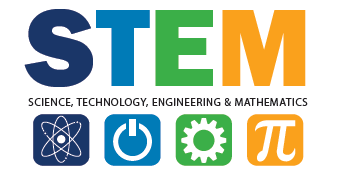 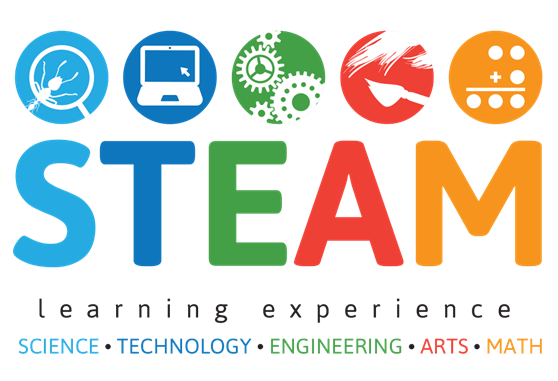 19
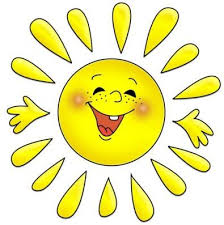 Р А Х М А Т  !